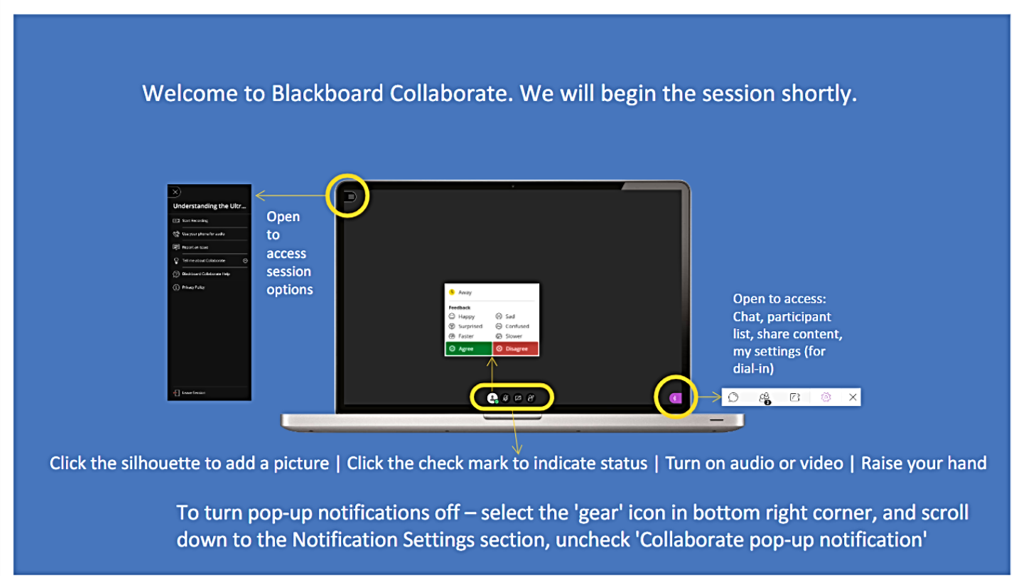 Getting Started with The CSU Online Course Template
Facilitated by Sam Diomede, M.ED. Senior Instructional Designer @Center for eLearning
Monday, August 17th, 2020
Webinar Outline
Intro to The Online Course Template
Benefits of Using the Template
How to Customize the Template
How to Request/Copy the Template into Your Course
Q & A
Poll
Do you currently use a version of the Online Course Template in your Course?
Template Benefits
Standard Language Applied Saving Instructors Time
Design Based on Quality Matters Rubric
Consistent Student Experience
Customizable
Demo
Template Walk-Through
Any Questions?
Contact Information
Sam Diomede: s.diomede@csuohio.edu
eLearning Email: elearning@csuohio.edu
Request Template: https://www.csuohio.edu/center-for-elearning/csu-course-template
Request Template Refresh: https://www.csuohio.edu/center-for-elearning/csu-course-template-refresh